מבנה האו"ם
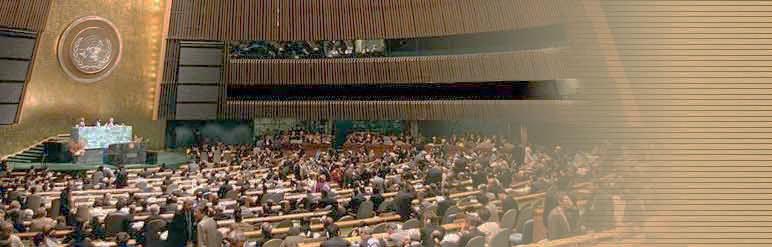 העצרת הכללית
בית הדין הגבוה לצדק
מזכירות האו"ם
המועצה לזכויות אדם וגופי ז'א
מועצת הביטחון
המועצה הכלכלית חברתית
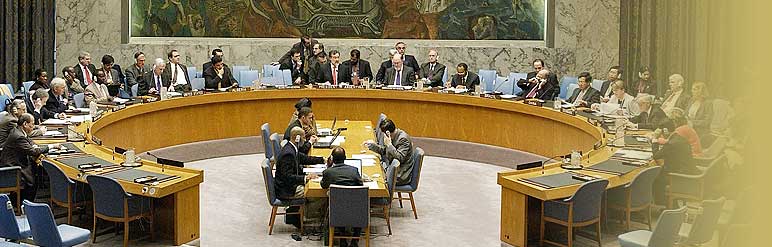 סוכנויות מיוחדות
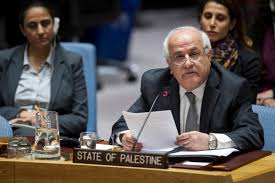 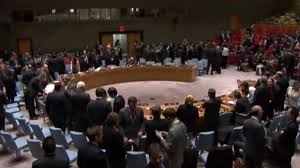 חברות מועבי"ט 2016
אנגולה
(2016)
יפן
(2017)
מלזיה
(2016)
אורוגואי
(2017)
ניו זילנד
(2016)
ארה"ב
רוסיה
בריטניה
צרפת
סין
אוקראינה 
(2017)
ספרד
(2016)
מצרים
(2017)
ונצואלה
(2016)
סנגל
(2017)
האו"ם סביבנו
נציגי המזכ"ל
  UNSCO (ירושלים)
UNSCOL (ביירות)
הנציג ליישום 1559 (נ"י)
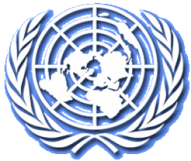 כוחות שלום
UNIFIL
UNDOF
UNTSO
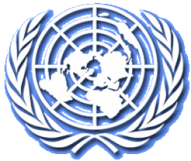 תכניות פיתוח
UNDP - UNPP
UNICEF
UNEP
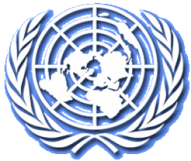 תכניות סיוע
UNRWA
OCHA
WFP
UNHCR
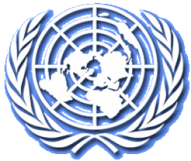 פריסת כוחות השלום של האו"ם
נכון למרץ  2015 :

סה"כ כ'א  מ-120 מדינות ב- 16 בסיסי כוחות השלום של האו"ם:

125,666

בעלות של מעל ל-10 מיליארד $

מתוֹכם :
91,962 	אנשי צבא
1,781 	משקיפים צבאיים
13,122 	שוטרים
5,277 	אזרחים בינ"ל
11,678 	אזרחים מקומיים
1,846 	אזרחים מתנדבים
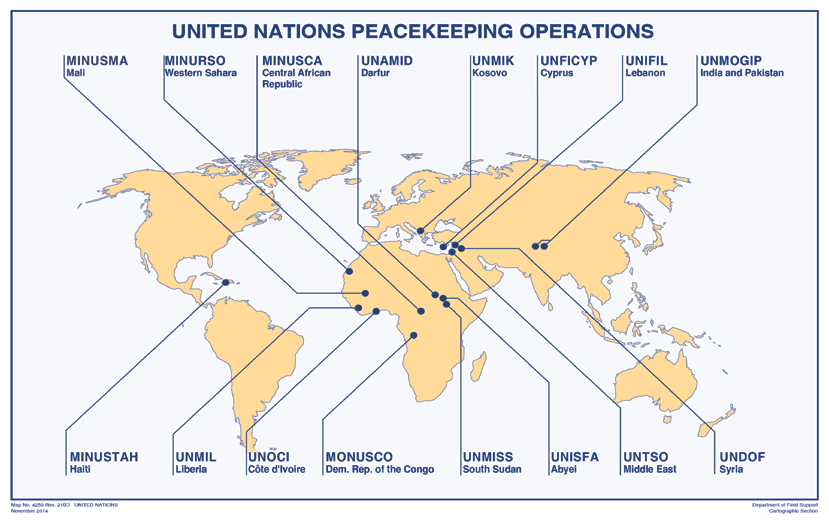 תקציב כּוֹחוֹת השלוֹם של האו"ם:    כ- 8.47 מיליארד דוֹלר   (יולי 2014-יוני 2015)
תרומוֹת נוספות לכוחות השלום:     כ- 2.17 מיליארד דוֹלר   (מרץ 2015)
תרומת מדינות לתקציב האו"ם
%
ישראל מדורגת במקום ה-33 בסולם התשלומים
ב- 2014 שילמה 43 מיליון $ מתוכם 28 מיליון $ לכוחות שמירת שלום
או"ם ממש לא שמום.....